EPPO & Todisteiden hyödynnettävyys
Working with the EPPO at decentralised level – Training materials for prosecutors and investigating judges
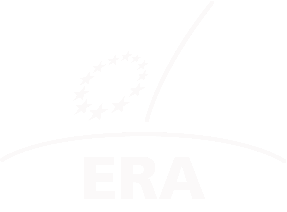 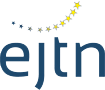 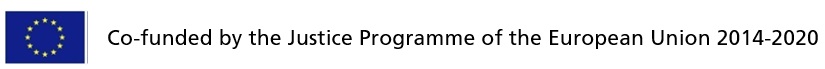 1
Todisteiden hyödynnettävyys
Kansainvälinen oikeusapu rikosasioissa mahdollistaa todisteiden hankkimisen ylikansallisesti
 - saattaa aiheuttaa tarpeen arvioida, voidaanko toisessa valtiossa hankittuja todisteita käyttää toisessa valtiossa todisteena oikeudessa
- EU – jäsenmaissa on erilaisia sääntöjä todisteiden hyödynnettävyydestä
- Ongelma on pyritty ratkaisemaan todisteiden vastavuoroisen tunnustamisen periaatteella ja luomalla yhteisiä vähimmäisvaatimuksia todisteille 
Asiaa on käsitelty mm. Komission Vihreässä kirjassa 2009 todisteiden hankkimisesta rikosasioissa eri jäsenvaltioiden välillä ja näin hankittujen todisteiden hyödynnettävyyden turvaamisesta
Jäsenmaat saattaisivat tarvita yhteiset vähimmäissäännöt siitä, miten todisteita tulisi kerätä eri tilanteissa
Suomessa ongelma ei liene ajankohtainen, koska tuomioistuin arvioi esitetyn näytön luotettavuuden vapaasti tukeutuen mm. Ihmisoikeustuomioistuimen oikeuskäytäntöön ja kansallisten tuomioistuinten yksittäisten rikosasioiden yhteydessä vakiinnuttamaan käytäntöön.


-
2
[Speaker Notes: What principles have been used to address the issue of cross-border evidence?

Locus regit actum: the first solution given to this problem in the 1959 CoE Convention on Mutual Assistance in Criminal Matters. Requested party to execute letters rogatory in accordance to its own law. What matters is the location of the evidence/where the investigative measure is carried out.= Cannot overcome difficulties derived from different procedural rules

 Forum regit actum: Art.4 EU 2000  MLA Convention (the requested MS has to comply with the formalities and procedures expressly indicated by the requesting State so that collected evidence can by used in its national proceedings]
EPPO Asetus artikla 37(1),(2)
(1)   EPPOn syyttäjien tai vastaajan tuomioistuimelle esittämien todisteiden hyväksymisestä ei saa kieltäytyä pelkästään sillä perusteella, että todisteet on kerätty toisessa jäsenvaltiossa tai toisen jäsenvaltion lainsäädännön mukaisesti. 

(2)  Asetus ei vaikuta asiaa käsittelevän tuomioistuimen valtaan harkita vapaasti vastaajan tai EPPO syyttäjien esittämiä todisteita.

=  Tuomioistuin arvioi todisteiden luotettavuutta noudattaen kansallisesta laista ja Ihmisoikeustuomioistuimen ratkaisukäytännöstä ilmeneviä periaatteita oikeudenkäynnin oikeudenmukaisuudesta.
3
[Speaker Notes: You can discuss with the group how this may work from the perspective of your national law

Recital (80) The evidence presented by the EPPO in court should not be denied admission on the mere ground that the evidence was gathered in another Member State or in accordance with the law of another Member State, provided that the trial court considers its admission to respect the fairness of the procedure and the suspect or accused person’s rights of defence under the Charter. This Regulation respects the fundamental rights and observes the principles recognised by Article 6 TEU and in the Charter, in particular Title VI thereof, by international law and by international agreements to which the Union or all the Member States are party, including the European Convention for the Protection of Human Rights and Fundamental Freedoms, and by Member States’ constitutions in their respective fields of application. In line with those principles, and in respecting the different legal systems and traditions of the Member States as provided for in Article 67(1) TFEU, nothing in this Regulation may be interpreted as prohibiting the courts from applying the fundamental principles of national law on fairness of the procedure that they apply in their national systems, including in common law systems.]
QUIZ- TEST YOUR KNOWLEDGE
Tuomioistuimen on EPPO-jutussa:
Hyväksyttävä kaikki näyttö, mitä EPPO:n puolesta esitetään
On arvioitava, ennen kuin hyväksyy esitetyn näytön, onko näyttö laillisesti hankittu niiden yksityiskohtaisten sääntöjen mukaisesti, jotka ilmenevät EPPO Asetuksesta.
Arvioi näytön vapaasti kansallisen lain mukaisesti.
4
[Speaker Notes: The correct answer is C]